Figure 12 K magnitude as a function of stellar mass for emission-line galaxies in our two survey fields (red for CDFS ...
Mon Not R Astron Soc, Volume 425, Issue 3, September 2012, Pages 1738–1752, https://doi.org/10.1111/j.1365-2966.2012.21654.x
The content of this slide may be subject to copyright: please see the slide notes for details.
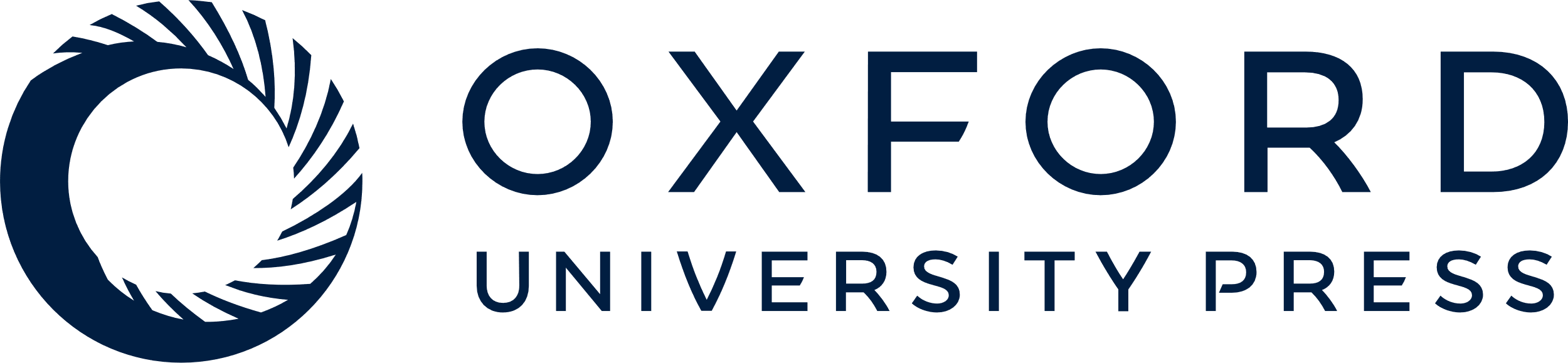 [Speaker Notes: Figure 12 K magnitude as a function of stellar mass for emission-line galaxies in our two survey fields (red for CDFS and green for FIRES), supplemented with the more massive FORS2 galaxies (blue triangles). The solid lines show the K magnitude and adopted stellar mass limits, while the blue line is the best fit to the three populations combined.


Unless provided in the caption above, the following copyright applies to the content of this slide: © 2012 The Authors Monthly Notices of the Royal Astronomical Society © 2012 RAS]